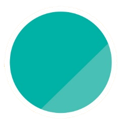 5
FOOD AND DRINK
Unit
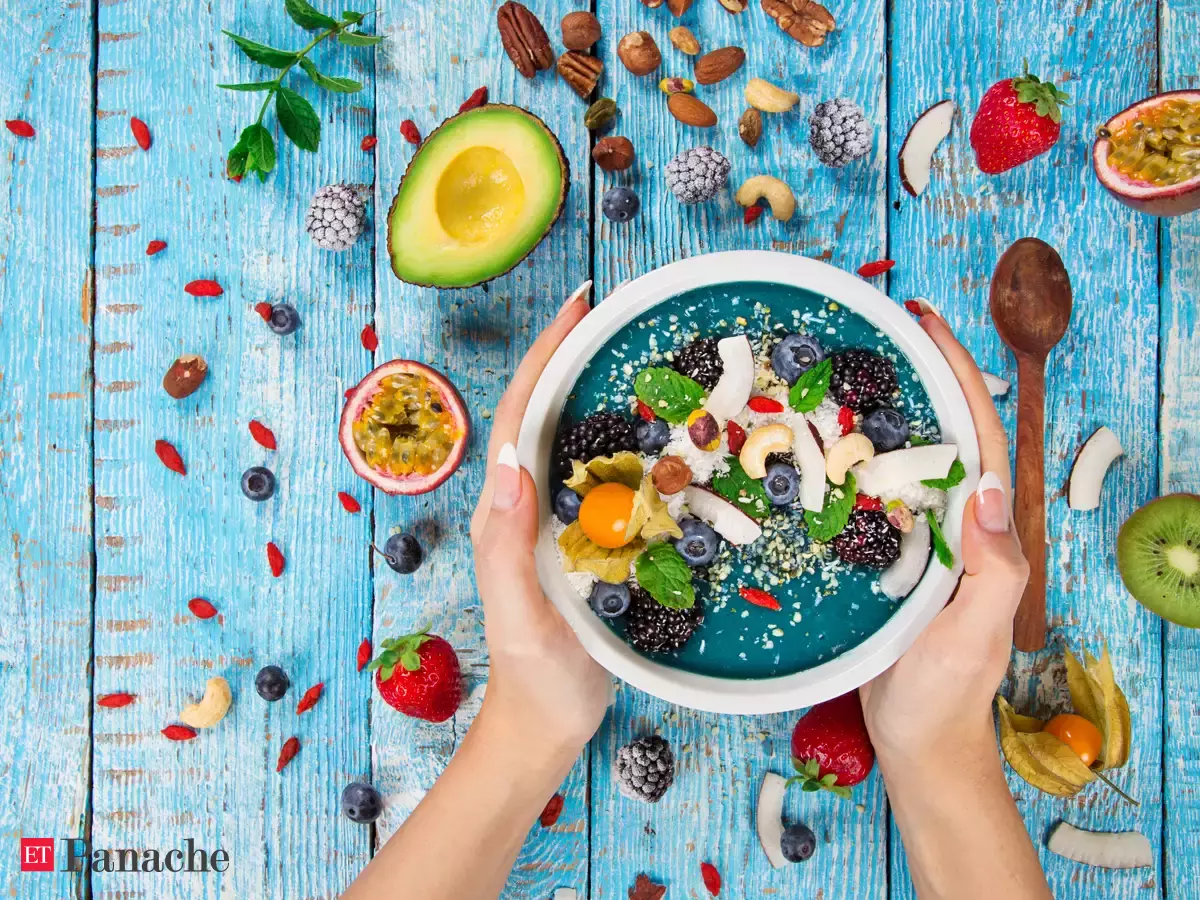 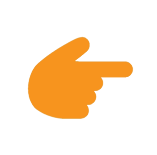 Lesson 6: SKILLS 2
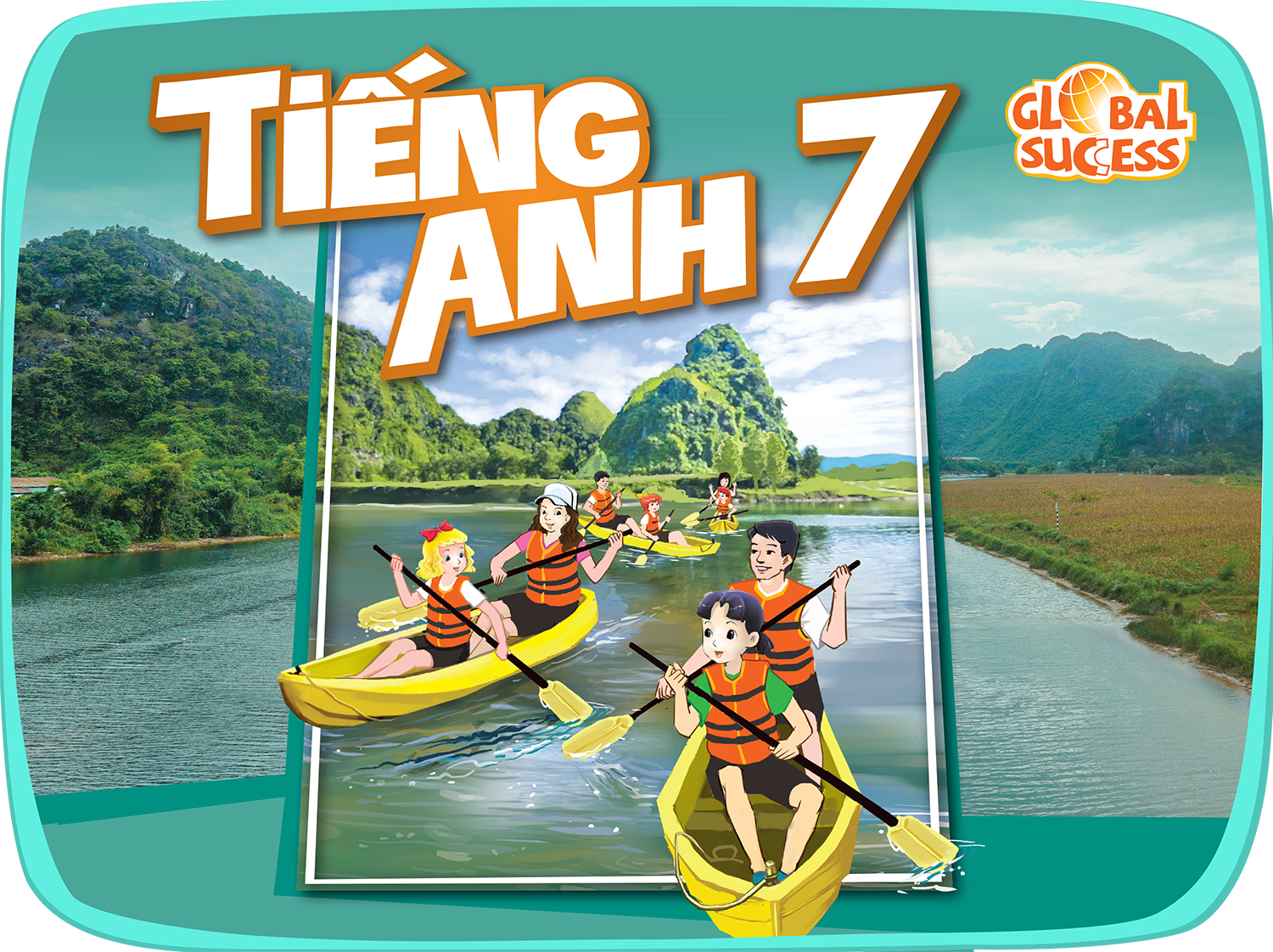 Our eating habits
MINI GAME
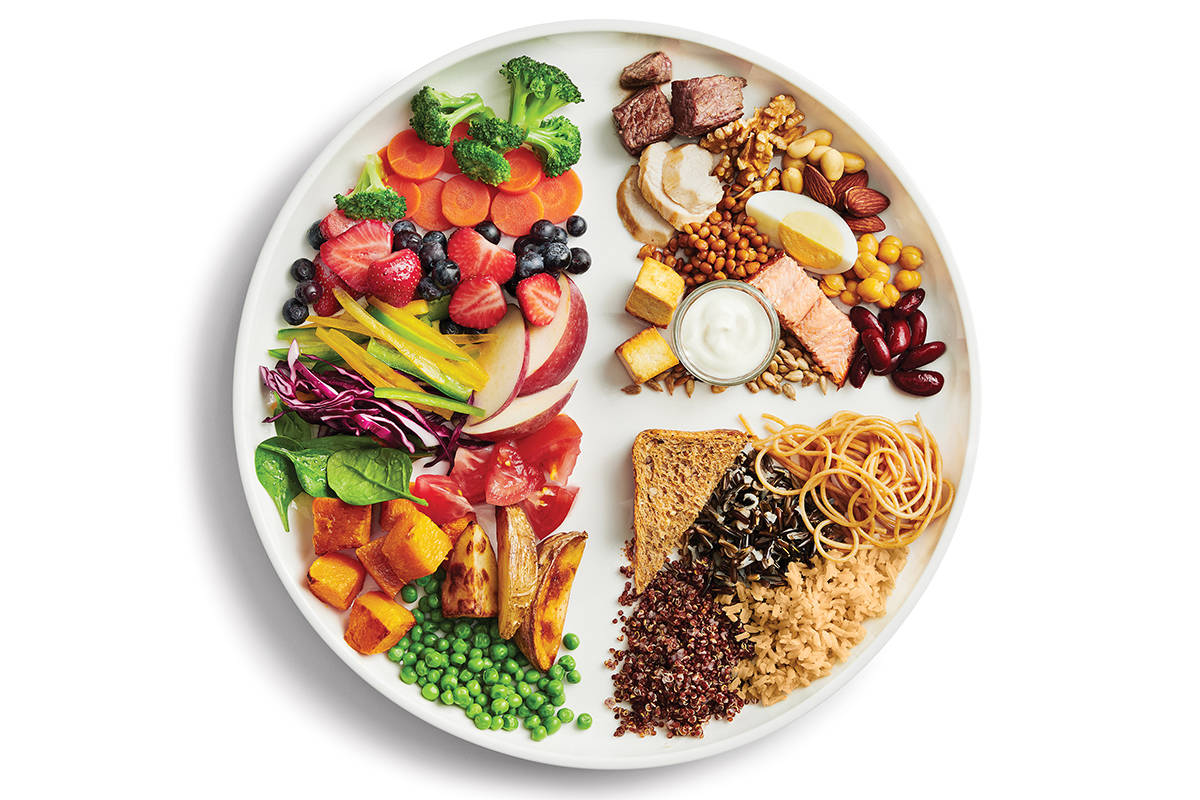 In your groups, talk about: 
What you ate and drank yesterday
Who had healthy diets
Vocabulary
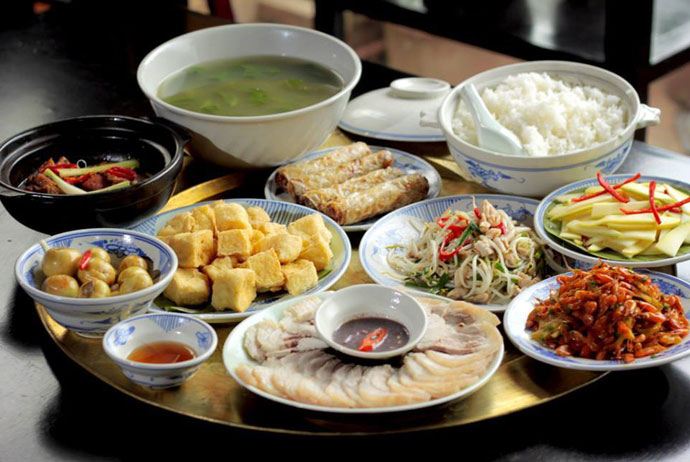 meal
/mɪəl/
bữa ăn
Vocabulary
breakfast
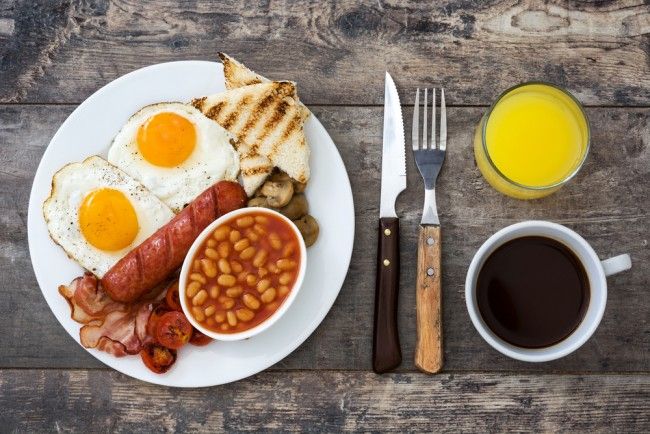 /ˈbrek.fəst/
bữa sáng
Vocabulary
lunch
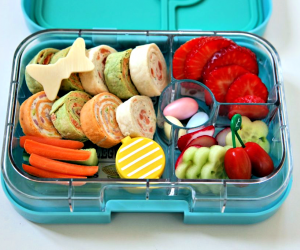 /lʌntʃ/
bữa trưa
Vocabulary
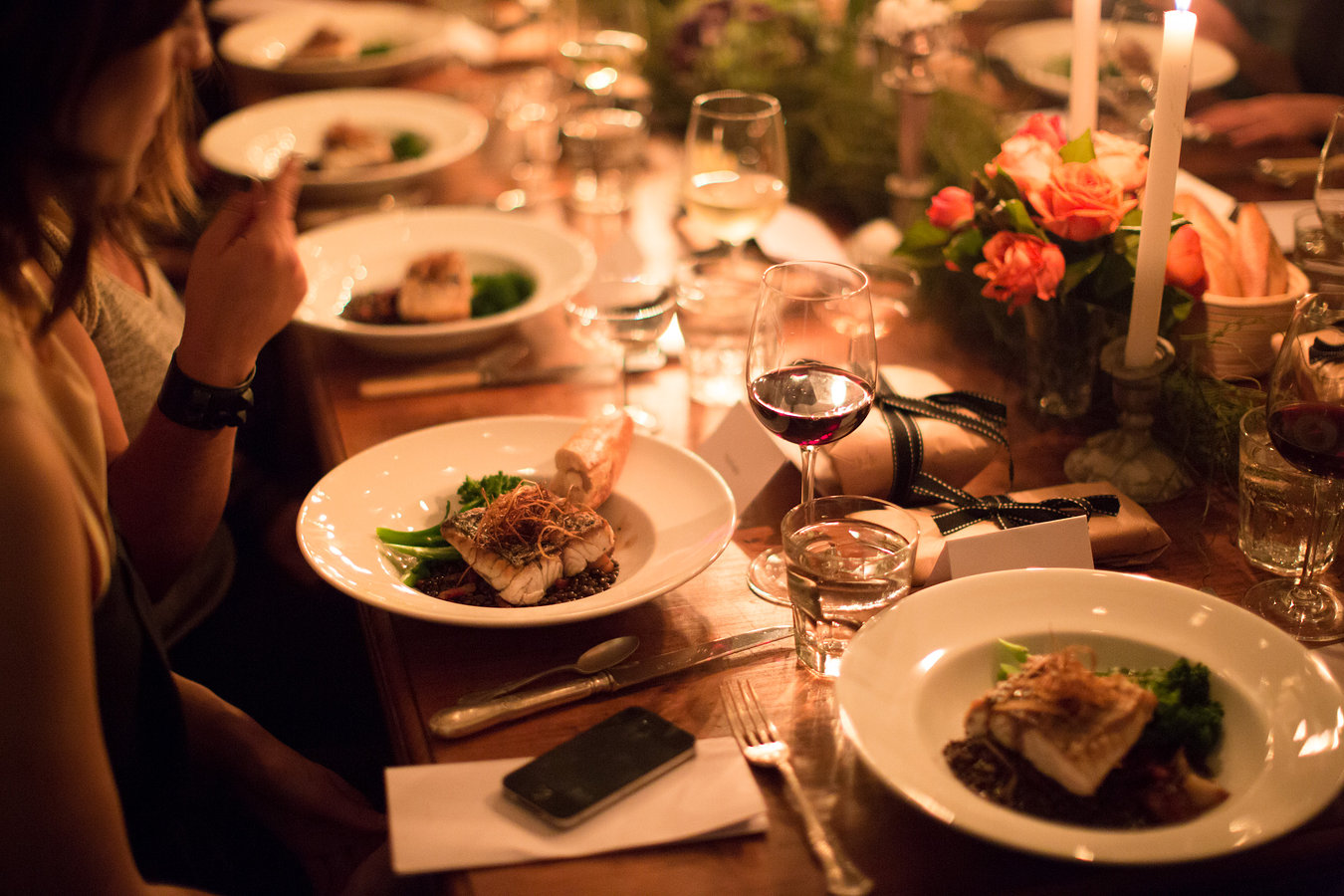 dinner
/ˈdɪnər/
bữa tối
Vocabulary
fabulous
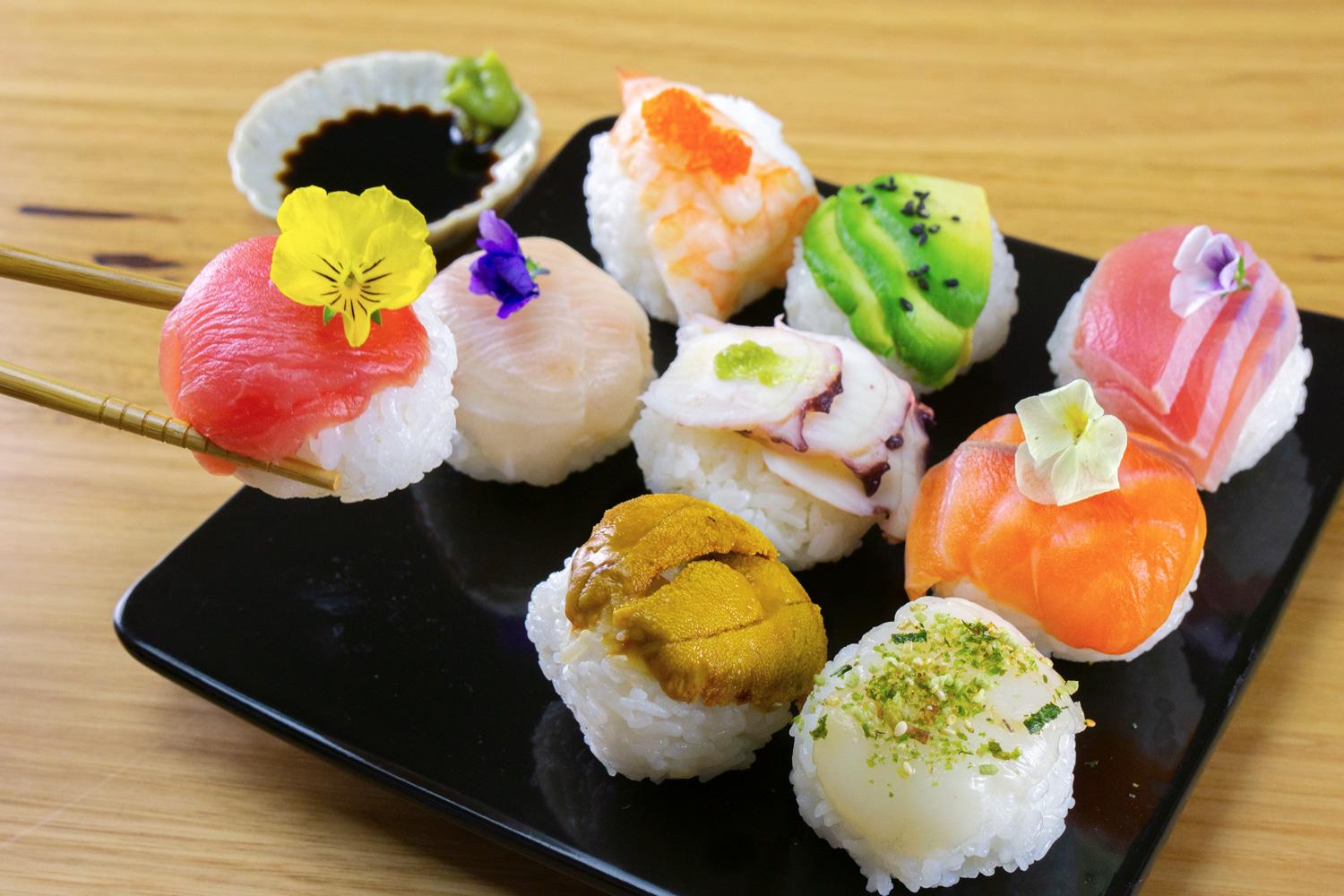 /ˈfæbjələs/
rất tuyệt vời
Vocabulary
healthy
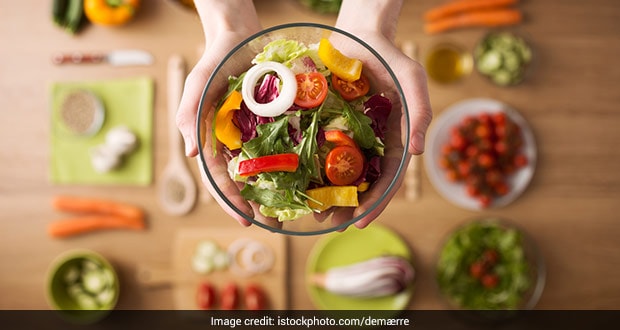 /ˈhelθi/
tốt cho 
sức khoẻ
LISTENING
Work in groups. Discuss the following questions.
1
1. What time do people in your area often have breakfast, lunch, and dinner? 

2. What do they often have for breakfast, lunch, and dinner?
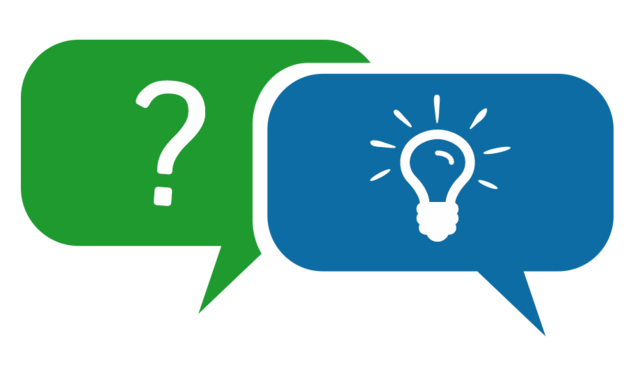 LISTENING
Listen to Minh talking about the eating habits in his area. Circle the food and drink you hear.
2
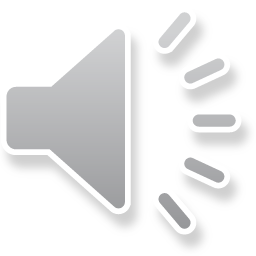 LISTENING
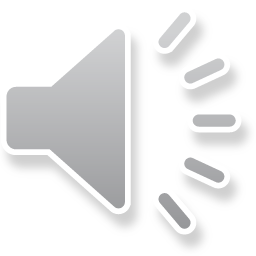 3
Listen again and tick True (T) or False (F).
F
T
F
T
T
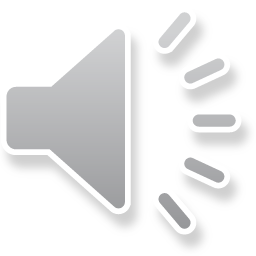 People in my area often have three meals a day: breakfast, lunch and dinner. For breakfast, we usually have pho or eel soup with bread. Sometimes we have instant noodles or xoi (sticky rice). Lunch often starts at 11:30 a.m. Most of us have lunch at home. We often have rice, fish, meat, and vegetables. Dinner is the main meal of the day. It's also the time when family members gather at home, so it takes a bit longer than the other meals. It often starts at around 7:30 p.m. We usually have rice with a lot of fresh vegetables and seafood or meat. We normally talk about everyday activities during the meal. Then we have some fruit and green tea. I think the food in my area is fabulous. It's very healthy and delicious.
WRITING
4
Make notes about the eating habits in your area.
WRITING
Write a paragraph of about 70 words about the eating habits in your area. Use the information in 4 to help you.
4
People in my city love delicious food and they usually eat three meals a day including breakfast, lunch, and dinner. At around 6.30 a.m a.m., they usually have a light breakfast with a bowl of pho or bread. Some people eat a bowl of instant noodles and drink a cup of coffee before going to work. Lunch usually starts around 11.30 a.m. They usually have a plate of fried rice and drink juice for lunch. Dinner usually starts at 18:00 with rice, lots of vegetables, some meat and fish. Then they usually have some fruit and some tea.
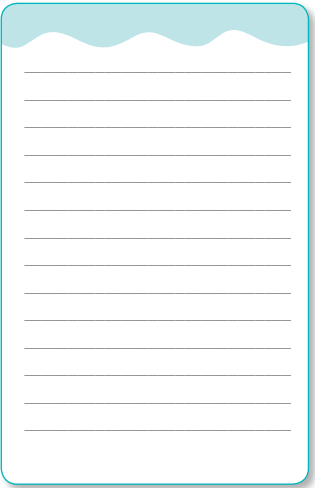 CONSOLIDATION
1
WRAP-UP
In this lesson, we have learnt to:
listen for specific information about eating habits
write a paragraph about eating habits in the area.
CONSOLIDATION
HOMEWORK
2
Write a paragraph about your eating habits and upload on the drive link given.
Prepare for the project.